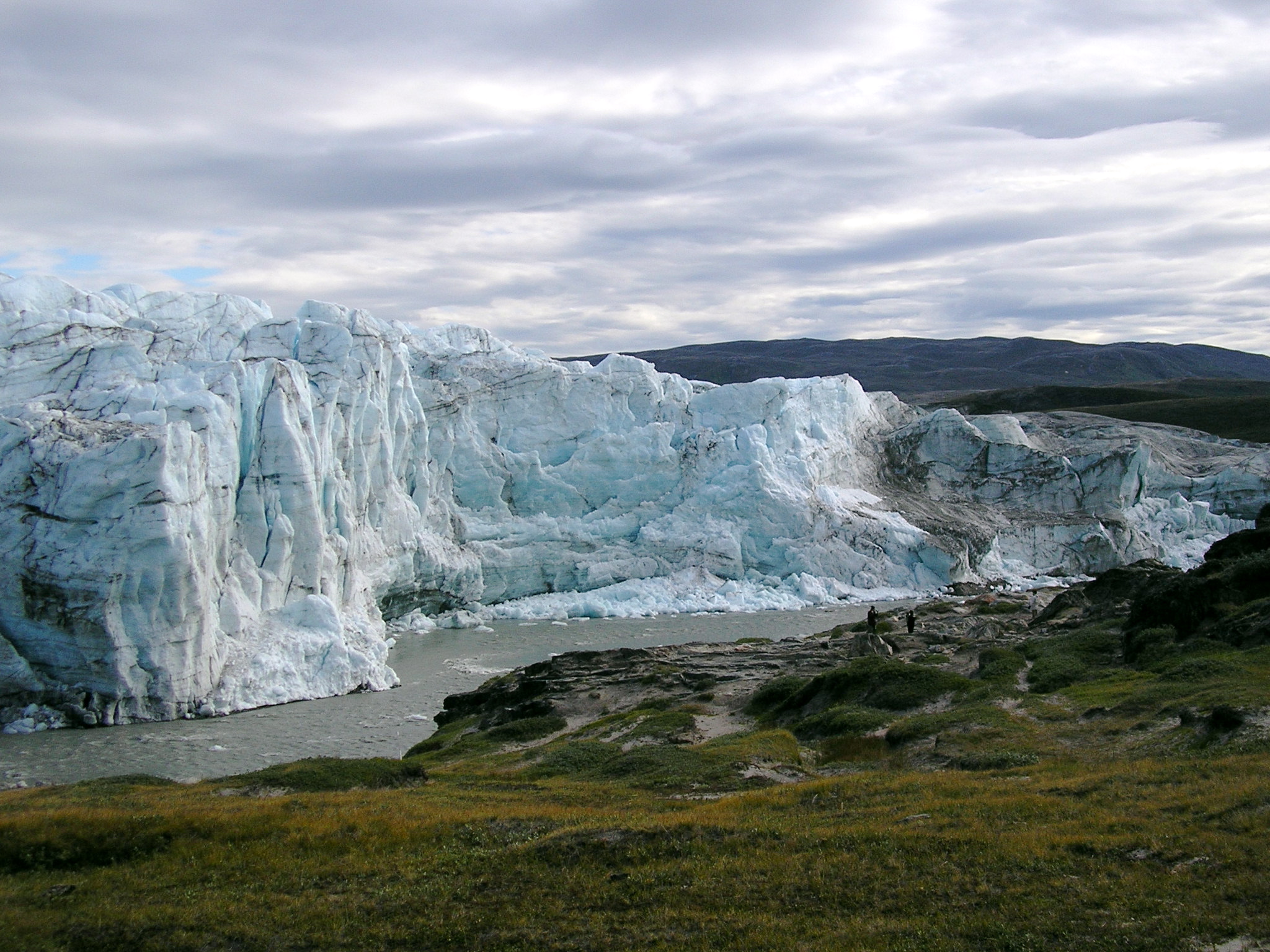 Vonkajšie geologické procesy
2. časť 

BIOLÓGIA pre 9. ročník
Ľadovec ako geologický činiteľ
Ľadovec je teleso z ľadu vznikajúce v oblastiach kde sa nad snežnou čiarou hromadí sneh. 
Nové vrstvy snehu stláčajú staré 
   vrstvy, vytláčajú z nich vzduch a 
   vzniká zrnitá masa – firn a 
   z nej postupne modrastý 
   ľadovcový ľad.
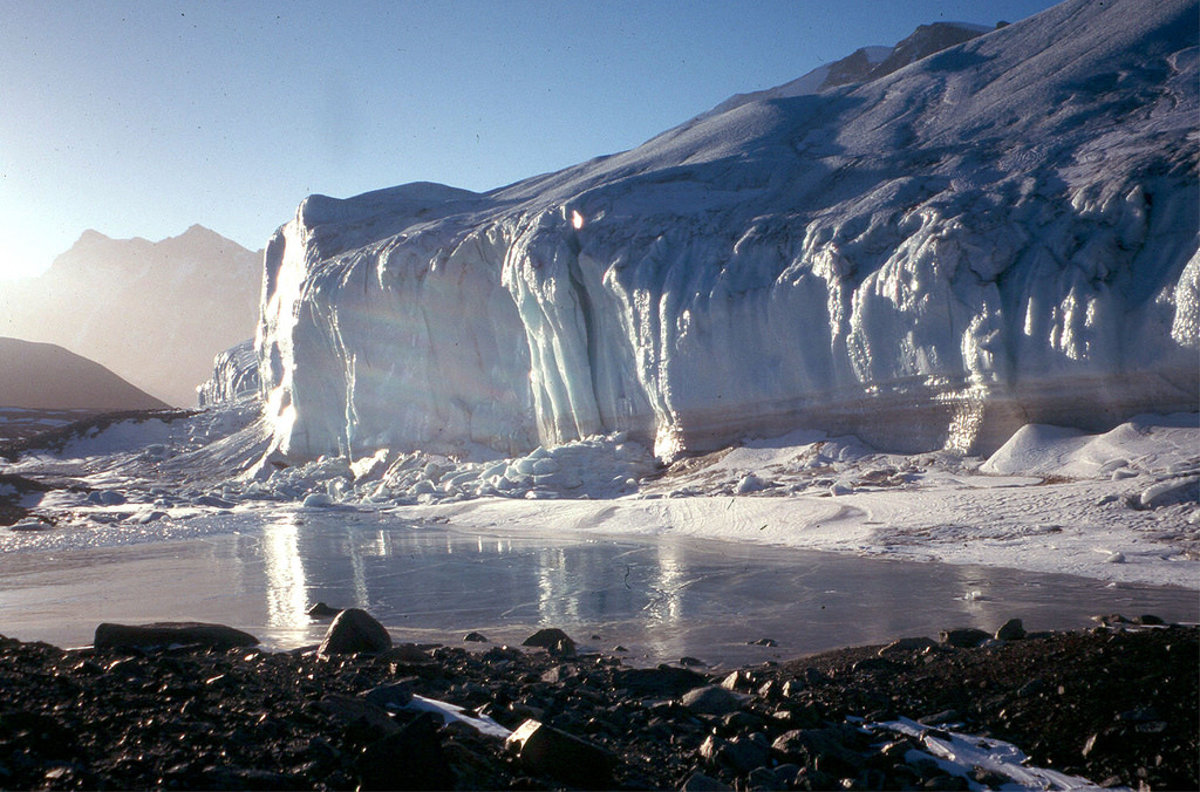 Horský ľadovec – vzniká vo vysokých pohoriach
Ľadovcový kotol (kar) - miesto kde sa hromadí sneh a mení sa na ľad. Odtiaľ steká dlhým jazykom ľadovcovým splazom do nižších polôh.
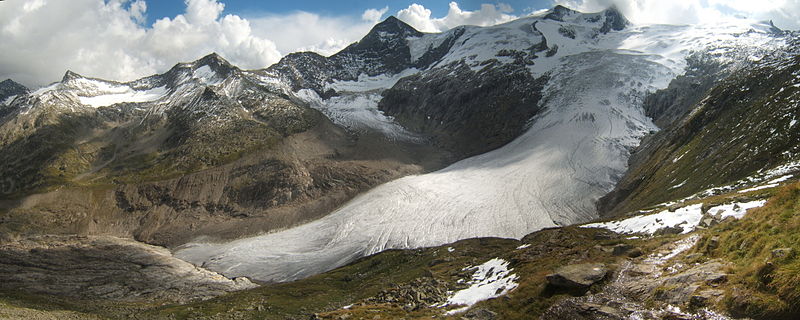 Rušivou činnosťou ľadovca sa zo skál vytvárajú horniny. 
Činnosťou horského ľadovca sa riečne doliny v tvare písmena V menia na doliny v tvare písmena U. 
Pohybom ľadovca  a po jeho roztopení zostávajú kopy rôzne veľkých balvanov a piesku – morény.
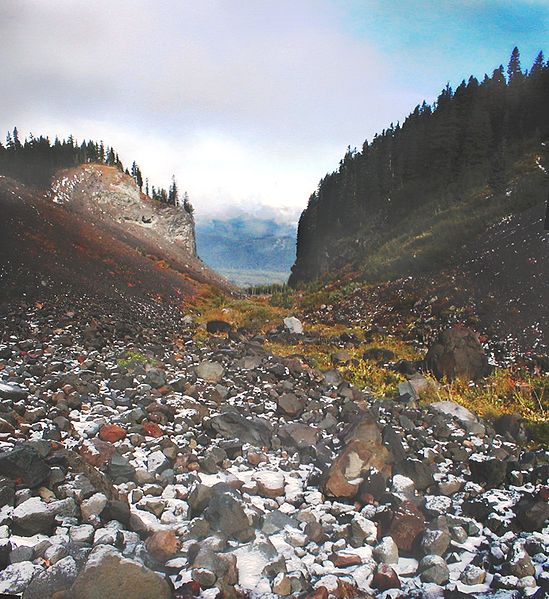 Kontinentálne ľadovce
V polárnych oblastiach pokrývajú celú pevninu, napr. Antarktída, Grónsko
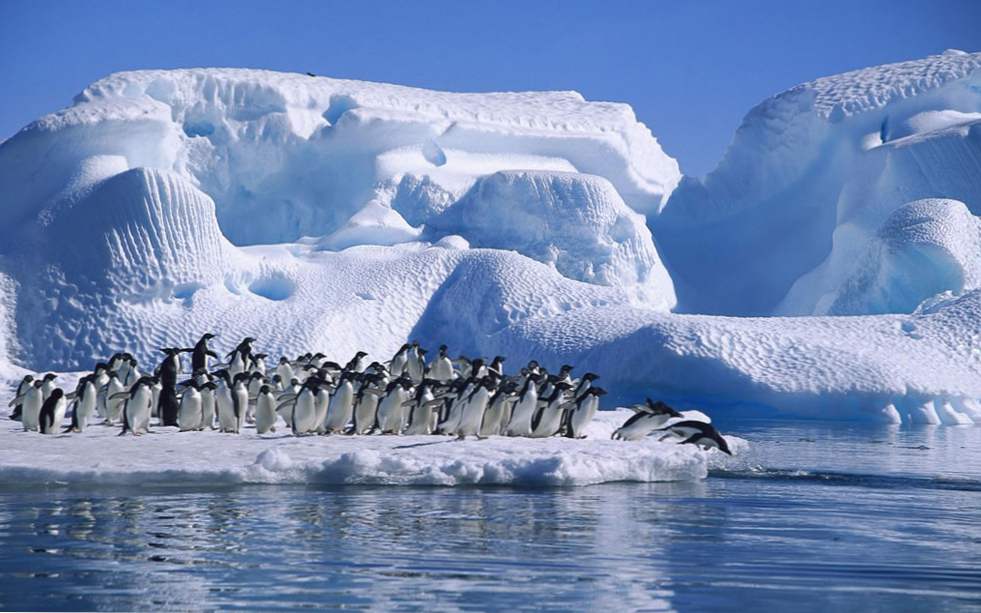 Vietor ako geologický činiteľ
Odnáša drobné úlomky a obnažuje nezvetrané časti skál. 
Pohybujúce sa zrnká piesku sa vzájomným trením a narážaním do skál obrusujú. Vietor prenáša pieskový a hlinený materiál na iné miesto. 
Skalnaté útvary sa obrusujú a vznikajú pilierovité alebo hríbovité útvary alebo previsy.
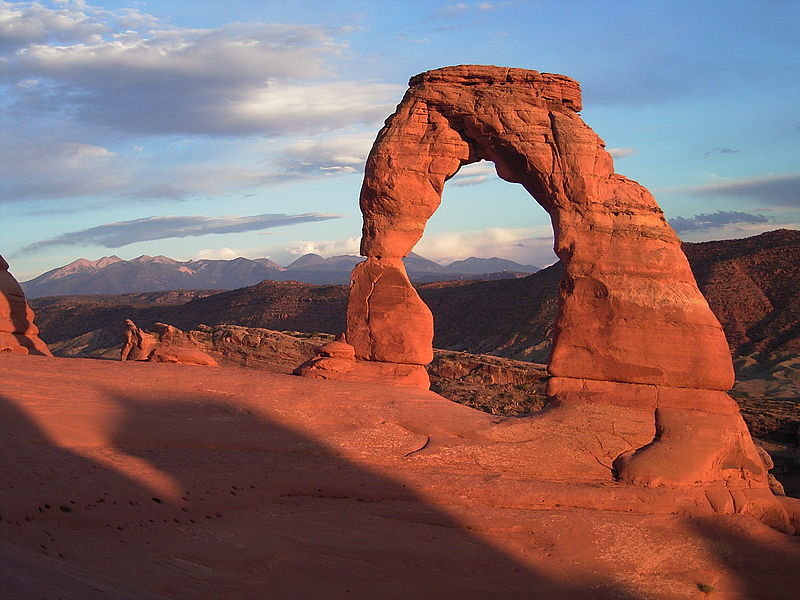 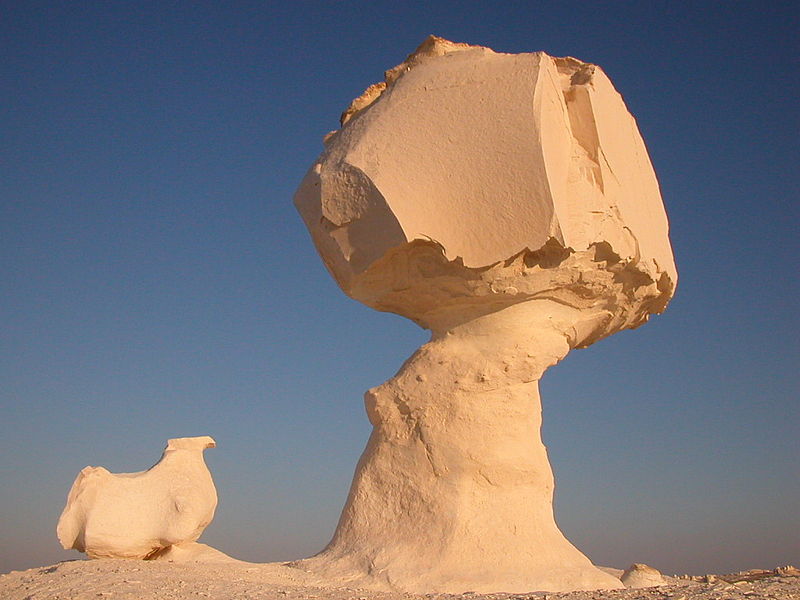 Tvorivá činnosť vetra
Na púšti sa prejavuje ukladaním materiálu v podobe piesku. Vznikajú pieskové presypy – duny. 
Jemnejšie prachové častice môže vietor unášať na veľké vzdialenosti, kde ich nahromadením vzniká spraš.
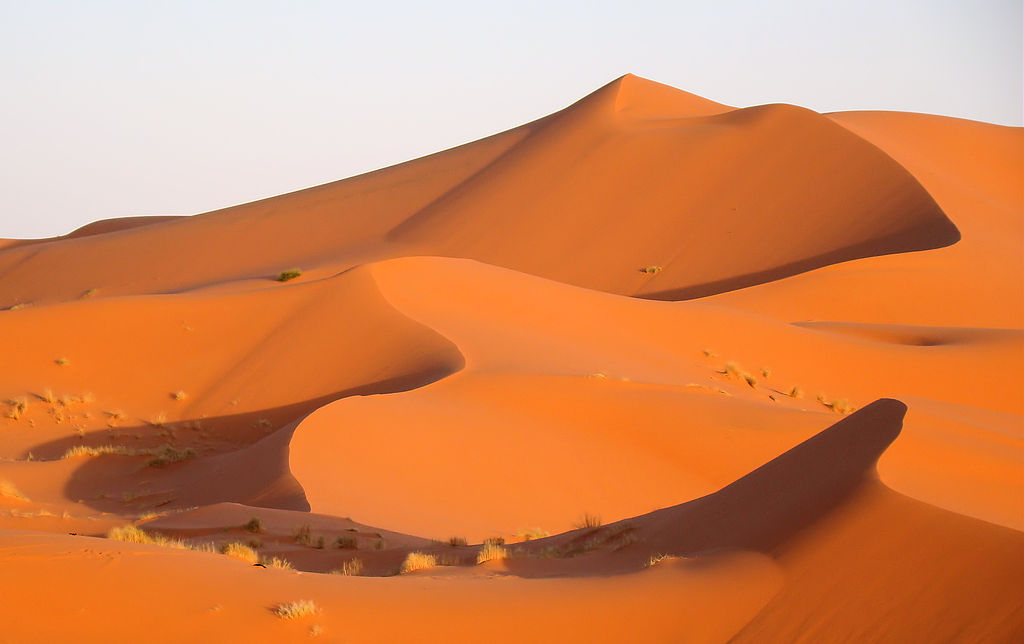 Piesková búrka
Ďakujem za pozornosť! 


zdroj obrázkov: internet